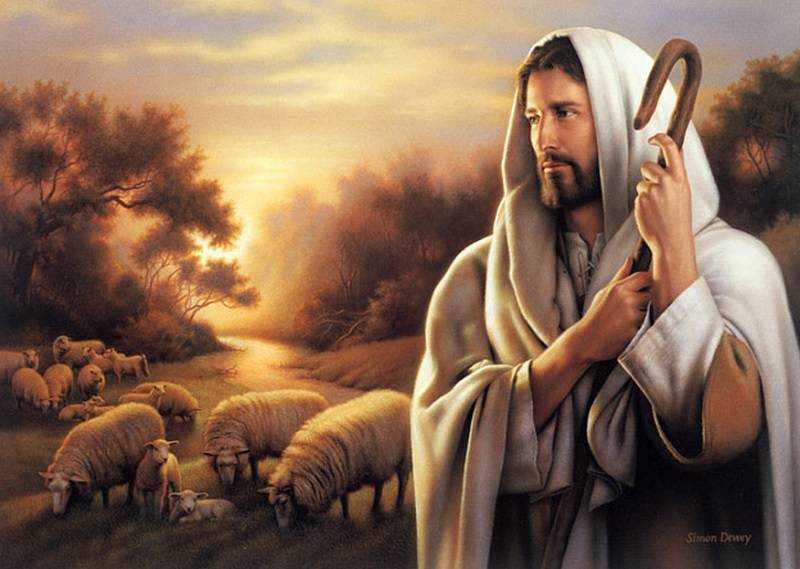 Jezus is  de goede HerderHij geeft alles wat je nodig hebt als je gelooft in Hem
Ben je een verloren schaap? of een gevonden schaap?
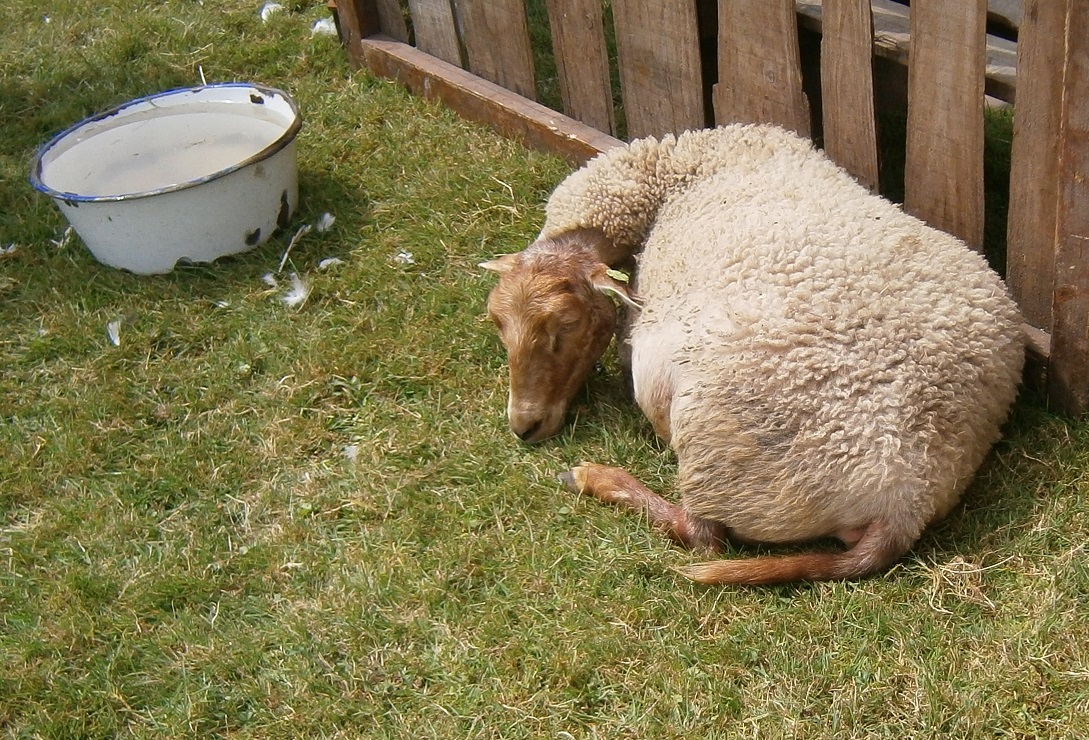 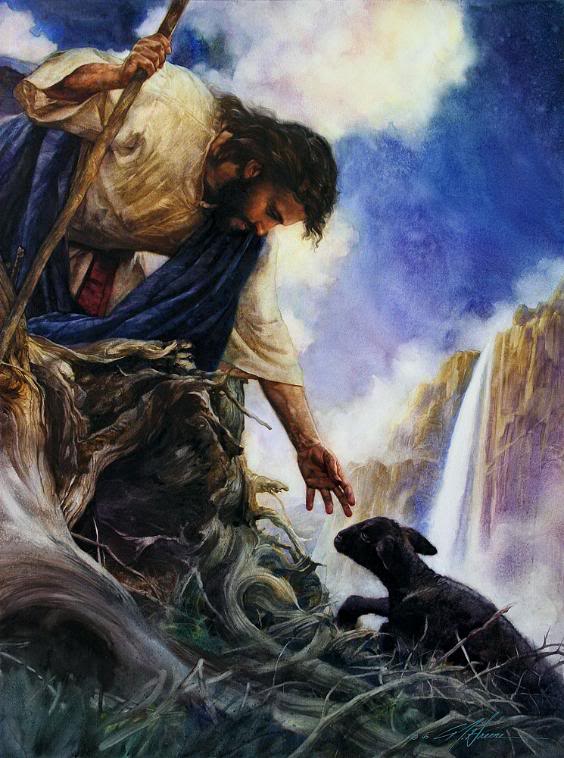 Ben je als een zo’n schaap ?Hij zoekt je uit liefde op
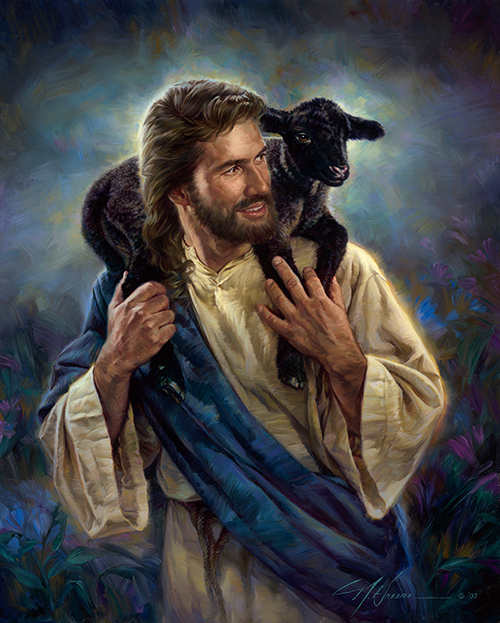 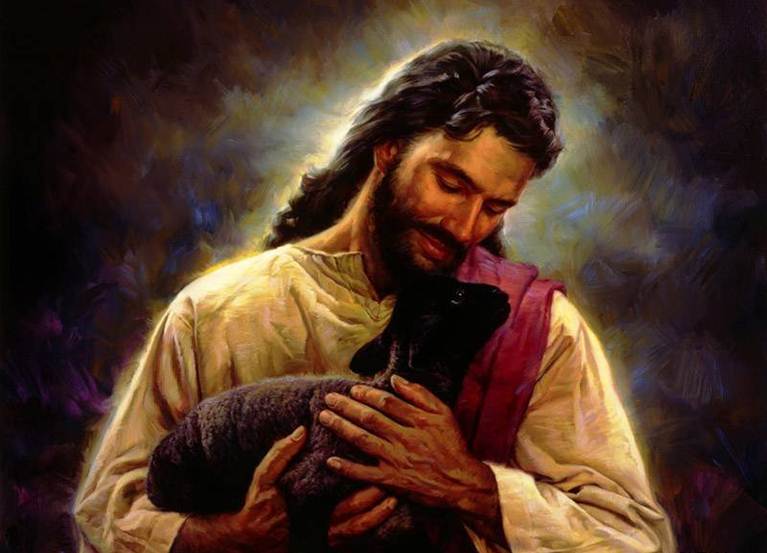 Bij het hart van de goede Herderkom je tot rust
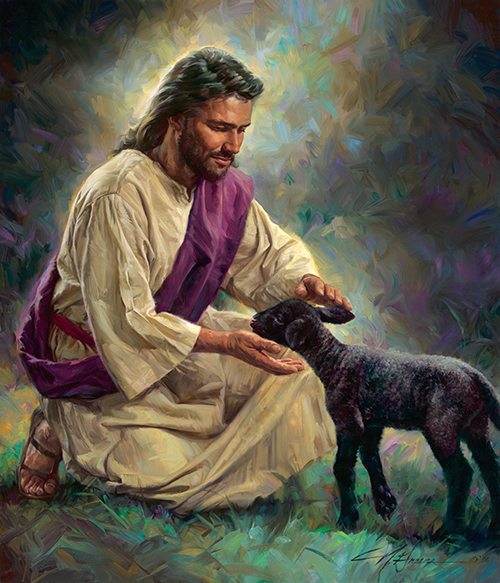 De Heer is mijn HerderHij is alles wat ik nodig hebHij brengt mij tot rusten Hij geeft nieuwe krachtHij leidt mij steeds verderop de juiste weg die ik moet gaan